Machine Learning
CS311David KauchakSpring 2013
Some material borrowed from:
Sara Owsley Sood and others
Admin
Two talks this week
Tuesday lunch
Thursday lunch

Midterm exam posted later today

Assignment 4
How’s it going?
Due Friday at 6pm

No office hours on Friday
Classifiers so far
Naïve Bayes

k-nearest neighbors (k-NN)

Both fairly straightforward to understand and implement

How do they work?
Many, many classifiers
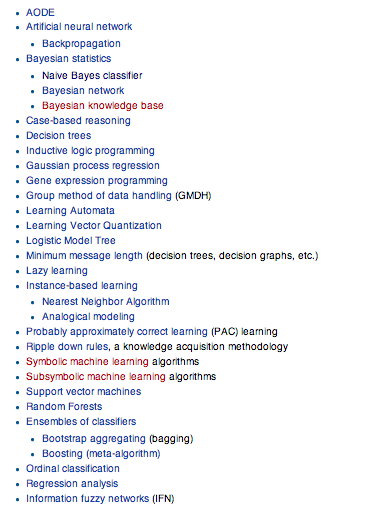 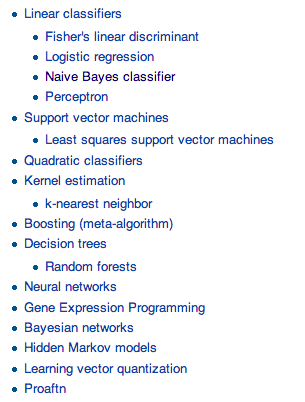 http://en.wikipedia.org/wiki/List_of_machine_learning_algorithms
http://en.wikipedia.org/wiki/Statistical_classification
Many, many classifiers: what we will cover
Problem setup
Training vs. testing
Feature-based learning
Evaluation

Introduction to a few models

Model comparison
When to apply one vs the other (maybe…)
How models differ
Pros/cons
Many, many classifiers: what we won’t cover
Quite a few models

Won’t dive too much into the theoretical underpinnings

meta-learning (i.e. combining classifiers)

recommender systems aka collaborative filtering (but can be viewed as a classification problem)
Bias/Variance
Bias: How well does the model predict the training data?
high bias – the model doesn’t do a good job of predicting the training data (high training set error)
The model predictions are biased by the model

Variance: How sensitive to the training data is the learned model?
high variance – changing the training data can drastically change the learned model
Bias/Variance
Another way to think about it is model complexity

Simple models
may not model data well
high bias

Complicated models
may overfit to the training data
high variance
Bias/variance trade-off
We want to fit a polynomial to this, which one should we use?
Bias/variance trade-off
Bias: How well does the model predict the training data?
high bias – the model doesn’t do a good job of predicting the training data (high training set error)
The model predictions are biased by the model

Variance: How sensitive to the training data is the learned model?
high variance – changing the training data can drastically change the learned model
High variance OR high bias?
Bias/variance trade-off
Bias: How well does the model predict the training data?
high bias – the model doesn’t do a good job of predicting the training data (high training set error)
The model predictions are biased by the model

Variance: How sensitive to the training data is the learned model?
high variance – changing the training data can drastically change the learned model
High bias
Bias/variance trade-off
Bias: How well does the model predict the training data?
high bias – the model doesn’t do a good job of predicting the training data (high training set error)
The model predictions are biased by the model

Variance: How sensitive to the training data is the learned model?
high variance – changing the training data can drastically change the learned model
High variance OR high bias?
Bias/variance trade-off
Bias: How well does the model predict the training data?
high bias – the model doesn’t do a good job of predicting the training data (high training set error)
The model predictions are biased by the model

Variance: How sensitive to the training data is the learned model?
high variance – changing the training data can drastically change the learned model
High variance
Bias/variance trade-off
Bias: How well does the model predict the training data?
high bias – the model doesn’t do a good job of predicting the training data (high training set error)
The model predictions are biased by the model

Variance: How sensitive to the training data is the learned model?
high variance – changing the training data can drastically change the learned model
What do we want?
Bias/variance trade-off
Bias: How well does the model predict the training data?
high bias – the model doesn’t do a good job of predicting the training data (high training set error)
The model predictions are biased by the model

Variance: How sensitive to the training data is the learned model?
high variance – changing the training data can drastically change the learned model
Compromise between bias and variance
k-NN vs. Naive Bayes
How do k-NN and NB sit on the variance/bias spectrum?
k-NN has high variance and low bias.
more complicated model
can model any boundary
but very dependent on the training data

NB has low variance and high bias.
Decision surface has to be linear (more on this later)
Cannot model all data
but, less variation based on the training data
[Speaker Notes: Bias/variance in terms of resulting classifier given randomly selected training set; why it is a tradeoff; when to choose low-bias method, when to choose low-variance method]
Bias vs. variance: Choosing the correct model capacity
Which separating line should we use?
Playing tennis
You want to decide whether or not to play tennis today
Outlook: Sunny, Overcast, Rain
Humidity: High, normal
Wind: Strong, weak

Tell me what you’re classifier should do?
Decision tree is an intuitive way of representing a decision
Tree with internal nodes labeled by features

 Branches are labeled by tests on that feature
 outlook = sunny
 x > 100

 Leaves labeled with classes
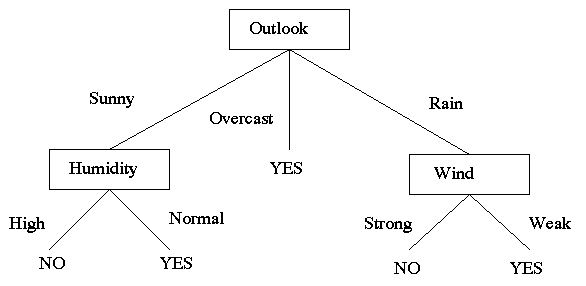 Another decision tree
Document classification: wheat or not wheat?
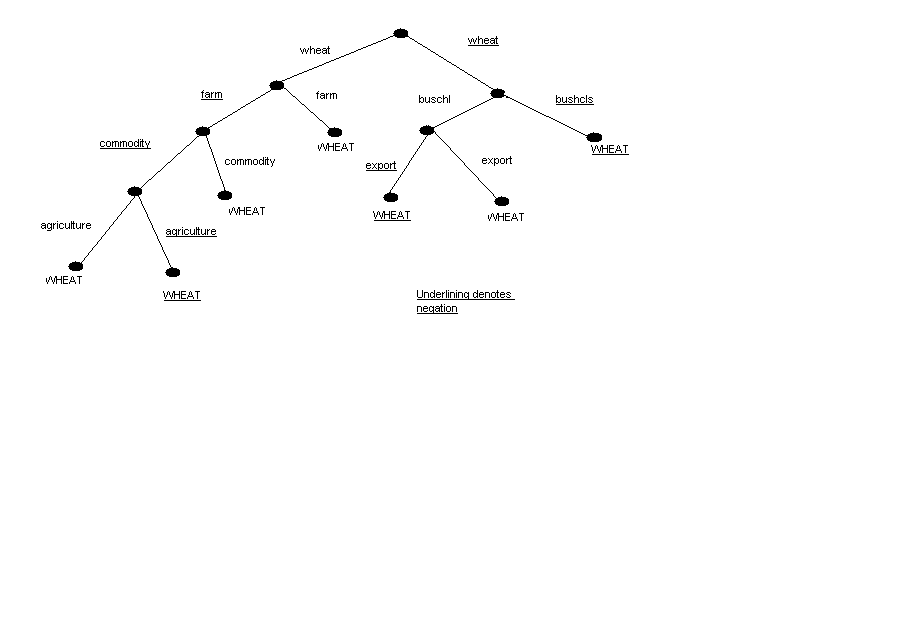 Another decision tree
Document: wheat, agriculture, buschl
Which category?
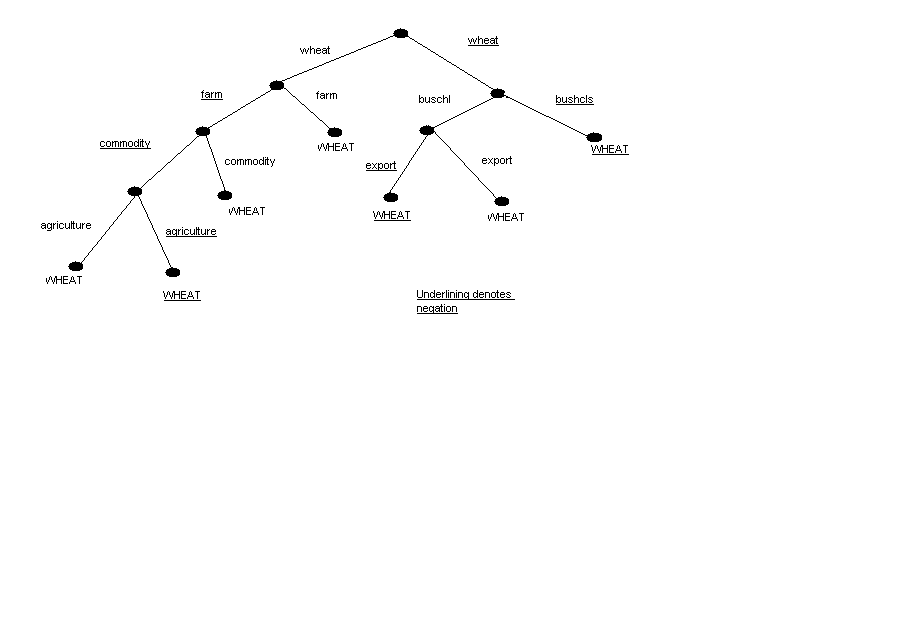 Decision tree learning
What does a decision node look like in the feature space?
y
Class 1
Class 2
Class 3
x
Decision tree learning
A node in the tree is threshold on that dimension
Test x
<
>
y
Class 1
Class 2
Class 3
x
Decision tree learning
Features are x and y
A node in the tree is threshold on that dimension
Class 1
Class 2
Class 3
How could we learn a tree from data?
Decision tree learning
Features are x and y
A node in the tree is threshold on that dimension
Test x
<
>
Class 1
Class 2
Class 3
How could we learn a tree from data?
Decision tree learning
Features are x and y
A node in the tree is threshold on that dimension
Test x
<
>
Test y
Class 1
<
>
Class 3
Class 2
How could we learn a tree from data?
Decision Tree Learning
Start at the top and work our way down
Examine all of the features to see which feature best separates the data

Split the data into subsets based on the feature test

Test the remaining features to see which best separates the data in each subset

Repeat this process in all branches until:
Decision Tree Learning
Start at the top and work our way down
Examine all of the features to see which feature best separates the data

Split the data into subsets based on the feature test

Test the remaining features to see which best separates the data in each subset

Repeat this process in all branches until:
all examples in a subset are of the same type
there are no examples left (or some small number left)
there are no attributes left
Decision Tree Learning
Start at the top and work our way down
Examine all of the features to see which feature best separates the data

Split the data into subsets based on the feature test

Test the remaining features to see which best separates the data in each subset

Repeat this process in all branches until:
all examples in a subset are of the same type
there are no examples left
there are no attributes left
Ideas?
KL-Divergence
Given two probability distributions P and Q
When is this large? small?
KL-Divergence
Given two probability distributions P and Q
When P = Q,    DKL(P||Q) = 0
KL-Divergence
Given two probability distributions P and Q
P(1) = 0.999
P(2) = 0.001
Q(1) = 0.001
Q(2) = 0.999
DKL(P||Q) = 6.89
KL-divergence is a measure of the distance between two probability distributions (though it’s not a distance metric!)
Information Gain
What is this asking?
KL-divergence is a measure of the distance between two probability distributions (though it’s not a distance metric!
Information Gain
What is the distance from the probability of a class (i.e. the prior) and the probability of that class conditioned on f ?

What information do we gain about the class decision, given the feature f ?


Use information gain to decide the most informative feature to split on
Decision tree learning
Features are x and y
A node in the tree is threshold on that dimension
Class 1
Class 2
What would be the learned tree?
Decision tree learning
Features are x and y
A node in the tree is threshold on that dimension
Class 1
Class 2
Do you think this is right?
Overfitting
Decision trees: high-variance or high-bias?
Bias: How well does the model predict the training data?
high bias – the model doesn’t do a good job of predicting the training data (high training set error)
The model predictions are biased by the model

Variance: How sensitive to the training data is the learned model?
high variance – changing the training data can drastically change the learned model
Overfitting
Decision trees can have a high variance

The model can be too complicated and overfit to the training data
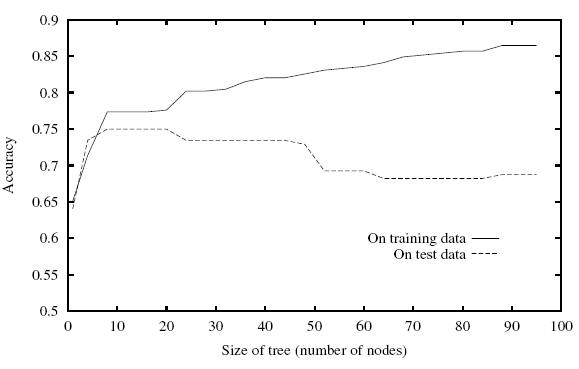 Ideas?
Pruning
Ideas?
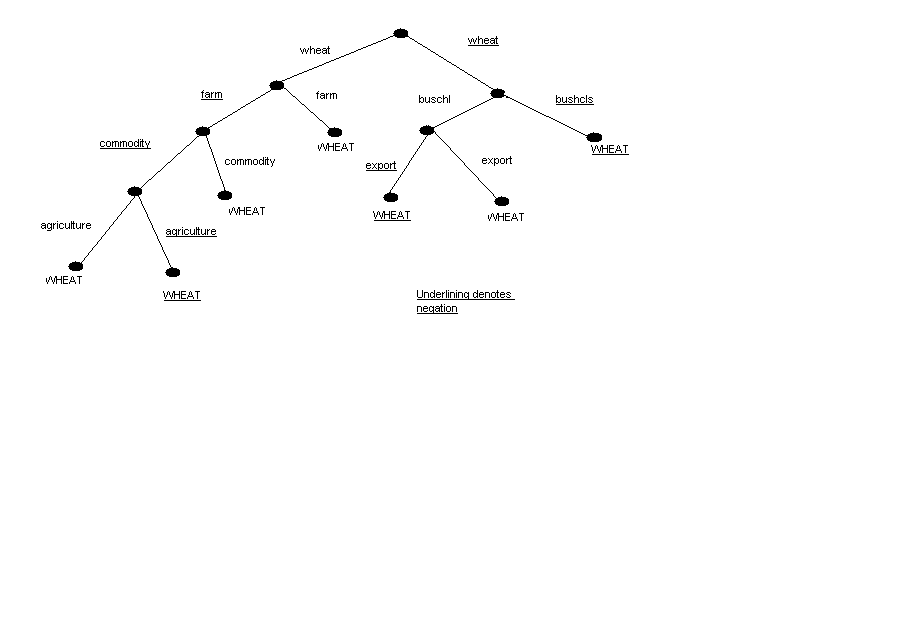 WHEAT
Pruning
Measure accuracy on a hold-out set (i.e. not used for training)
Stop splitting when when accuracy decreases
Prune tree from the bottom up, replacing split nodes with majority label, while accuracy doesn’t decrease

Other ways look at complexity of the model with respect to characteristics of the training data 
Don’t split if information gain gets below a certain threshold
Don’t split if number of examples is below some threshold
Don’t split if tree depth goes beyond a certain depth
…
Decision trees: good and bad
Good
Very human friendly
easy to understand
people can modify
fairly quick to train

Bad
overfitting/pruning can be tricky
greedy approach: if you make a split you’re stuck with it
performance is ok, but can do better
Midterm
Open book
still only 2 hours, so don’t rely on it too much

Anything we’ve talked about in class or read about is fair game

Written questions are a good place to start
Review
Intro to AI
what is AI
goals
challenges
problem areas
Review
Uninformed search
reasoning through search
agent paradigm (sensors, actuators, environment, etc.)
setting up problems as search
state space (starting state, next state function, goal state)
actions
costs
problem characteristics
observability
determinism
known/unknown state space
techniques
BFS
DFS
uniform cost search
depth limited search
Iterative deepening
Review
Uninformed search cont.
things to know about search algorithms
time
space
completeness
optimality
when to use them
graph search vs. tree search

Informed search
heuristic function
admissibility
combining functions
dominance
methods
greedy best-first search
A*
Review
Adversarial search
game playing through search
ply
depth
branching factor
state space sizes
optimal play
game characteristics
observability
# of players
discrete vs. continuous
real-time vs. turn-based
determinism
Review
Adversarial search cont
minimax algorithm
alpha-beta pruning
optimality, etc.
evalution functions (heuristics)
horizon effect
improvements
transposition table
history/end-game tables
dealing with chance/non-determinism
expected minimax
dealing with partially observable games
Review
Local search
when to use/what types of problems
general formulation
hill-climbing
greedy
random restarts
randomness
simulated annealing
local beam search
genetic algorithms
Review
Basic probability
why probability (vs. say logic)?
vocabulary
experiment
sample
event
random variable
probability distribution
unconditional/prior probability
joint distribution
conditional probability
Bayes rule
estimating probabilities
Review
Machine learning (up through last Thursday)
Bayesian classification
problem formulation, argmax, etc.
NB model
k-nearest neighbor
training, testing, evaluation
bias vs. variance
model characteristics